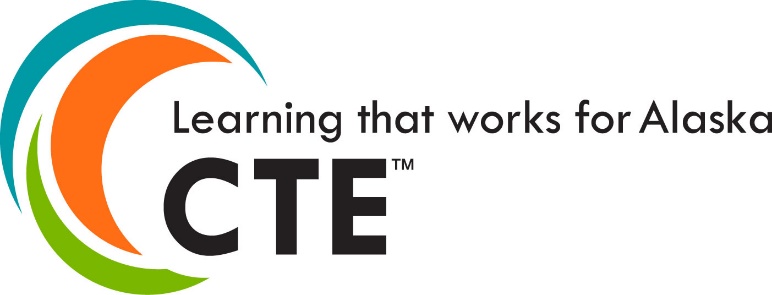 Grants Management System (GMS)Training Module 8
MODULE
8
Downloading Budgets to Excel
Uploading Budgets to GMS
[Speaker Notes: Module 8 explains how to upload and download budgets from Excel into GMS.  This capability is NEW for FY21.]
Review Last CLNA or Application
Choose year from the Drop Down Box
Choose Approved Applications
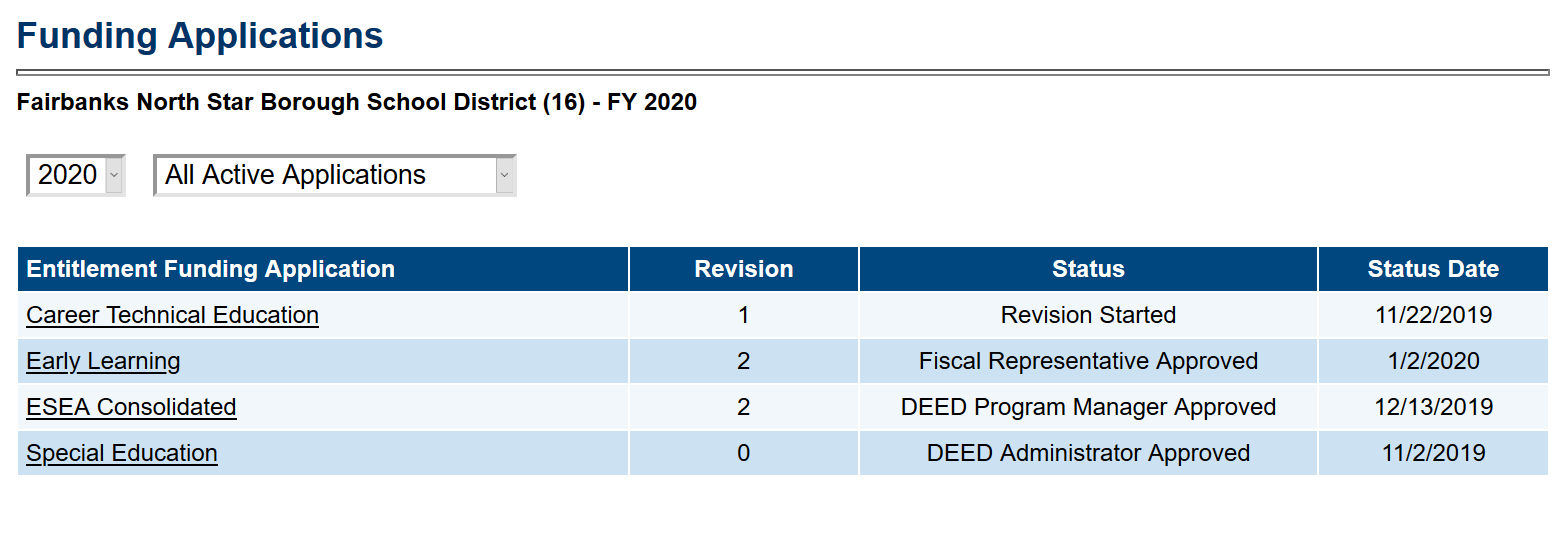 Click on the CTE funding Application
*Use this process to find old CLNA or Four-Year Plan and Local Application Documents
· An Excellent Education for Every Student Every Day ·
[Speaker Notes: Use the Funding Applications page to make sure you’ve reviewed the most recent CLNA and Four-Year Plan and Application before beginning a new application
Or to find an old one or check to see when a  new one is due]
GMS Budget - NEW
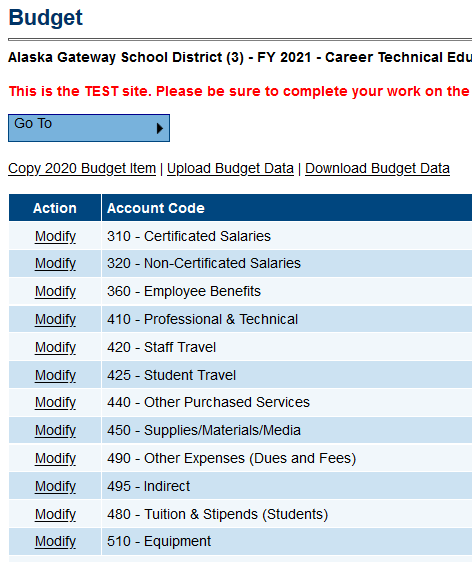 Grant Must be in Draft Started or Revision Started Status

Options:
COPY (1x only – see Module 2 or below)
Work directly in GMS as usual
Use Excel to upload /download budgets

COPY – must be chosen before entering any budget info - 1st time or it will disappear
· An Excellent Education for Every Student Every Day ·
[Speaker Notes: Your grant will need to be in Draft Started or Revision Started in order to see MODIFY
UPLOAD/DOWNLOAD – uses EXCEL]
Why Use Download/Upload?
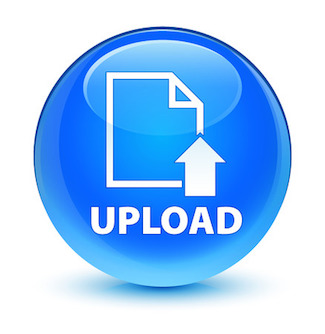 Facilitate faster data entry
View more budget details at one time
Print budgets from Excel
Use Excel functions (graphs, equations, etc.) 
Schools can send budgets for district consolidation
Download/print filtered data (detail – tags)
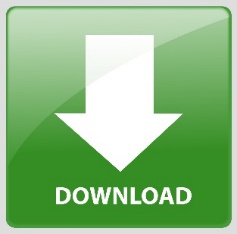 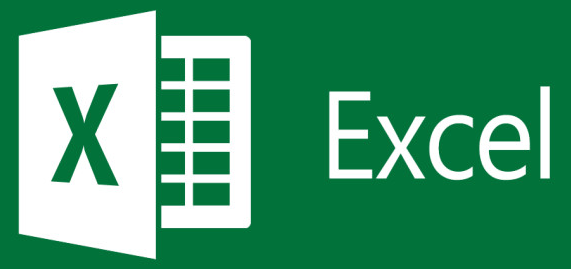 · An Excellent Education for Every Student Every Day ·
[Speaker Notes: This is a new capability in the FY21 grants.  It will not be available for older/closed grant years]
Download
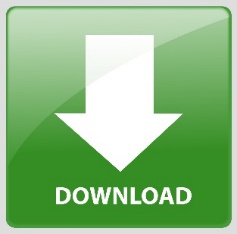 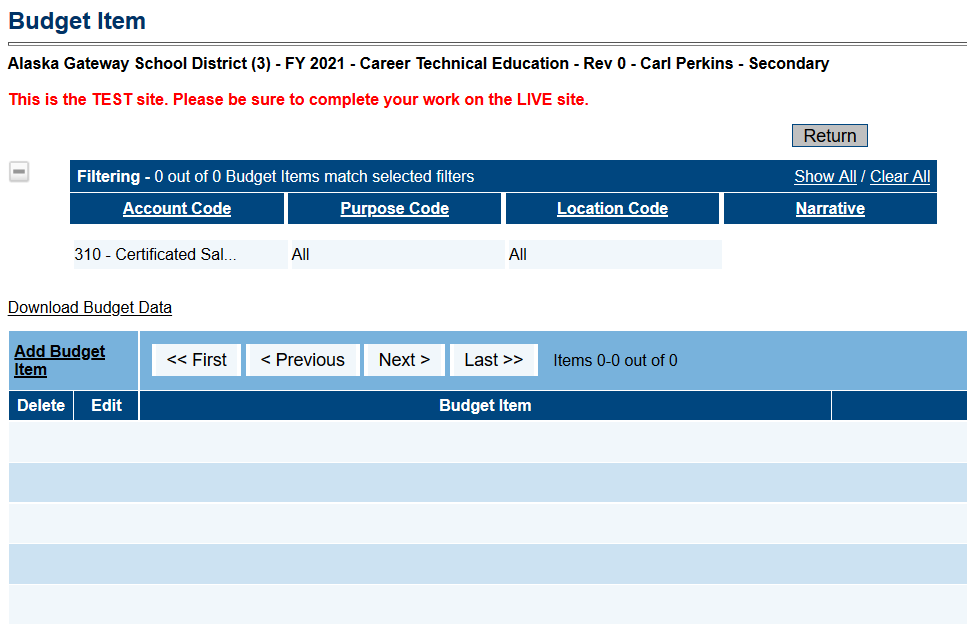 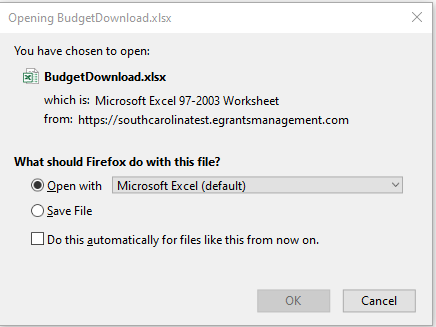 Anyone who has roles to  VIEW may DOWNLOAD, in ANY status

Public may download APPROVED versions only
· An Excellent Education for Every Student Every Day ·
[Speaker Notes: Select Download – Popup – mine says ‘may be corrupted’ after this – 
May Download all or filtered budget.
Anyone who can VIEW can DOWNLOAD, in any STATUS 
Includes Public – Approved versions ONLY]
Budget Download
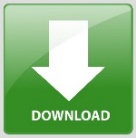 CRITICAL:  Do NOT alter or delete any column headers!  See slide notes for details -
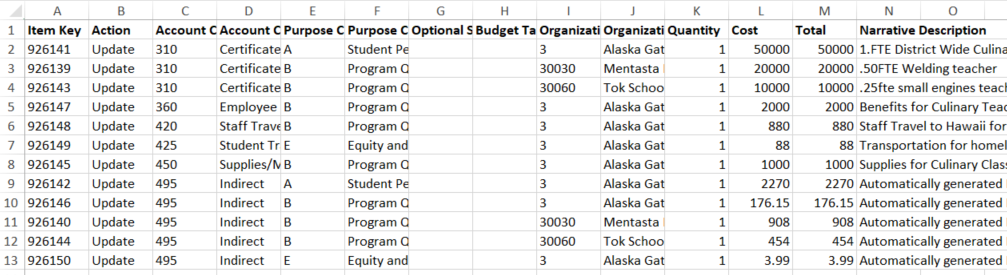 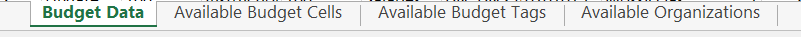 Upload/
Download
Reference – Cut/Paste
· An Excellent Education for Every Student Every Day ·
[Speaker Notes: Downloaded budget will open in Excel and look like this.
You may ADD columns – for example a “Notes” column at the end.  GMS will not read this column
You can MOVE columns – for example you could put the Organization Code at the end
YOU MAY NOT delete any of the columns!  This will result in an error and you will not be able to upload the budget
YOU MAY NOT change the headers in Row 1.  This will result in an error, and you will not be able to upload the budget]
Budget Download – Two Options
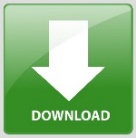 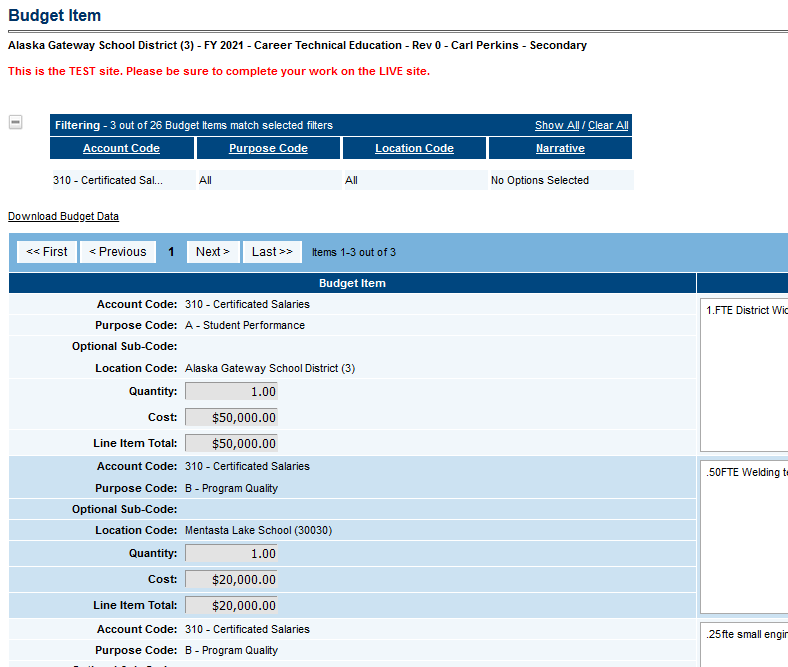 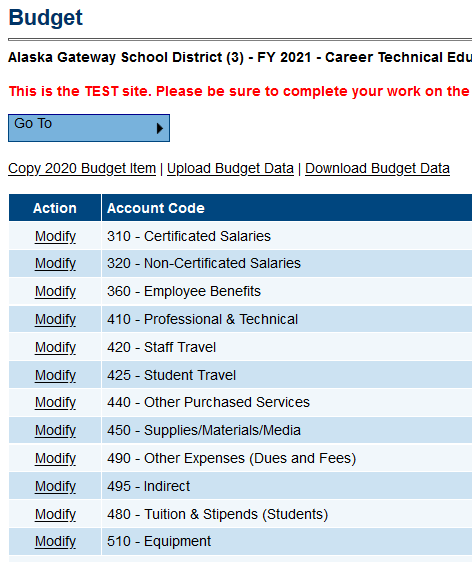 Downloads from main Budget page will contain all items AND indirect

Downloads from Budget Item detail/filtering page will only contain detailed items and NO indirect
· An Excellent Education for Every Student Every Day ·
Upload – Step 1
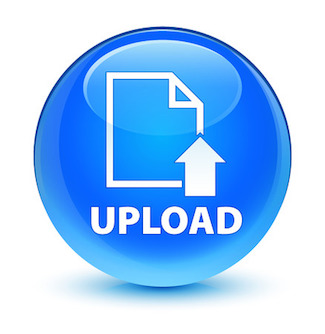 Download – ensures most recent budget
Modify using Excel tabs “Available” info
Update/Delete/Create in each row
STRIP OUT all Indirect rows
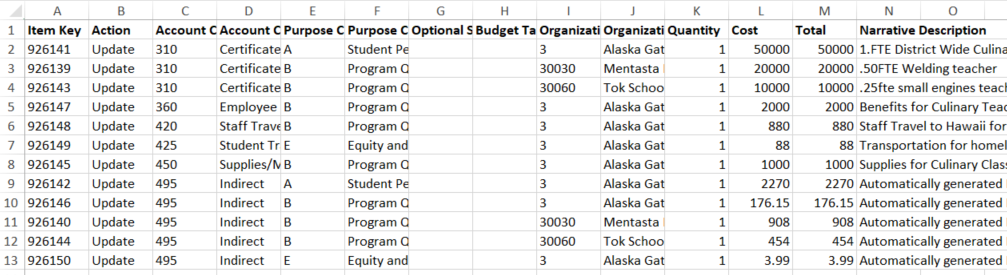 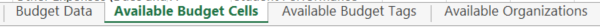 · An Excellent Education for Every Student Every Day ·
[Speaker Notes: First, download the last approved budget, so you are working in the most recent one.
Next, modify information in the tabs as needed.  Remember that you can’t change the column headers.
For each tab, add or delete rows using cut and paste just like you would in any Excel spreadsheet
Make sure the ACTION column has the correct language – Update, Delete, or Create – no other words are allowed
Delete all the ‘old’ indirect rows, they will recalculate
Don’t forget if you are REVISING a budget item to add a DATE and a NOTE at the end of the NARRATIVE cell]
Available Budget Cells Tab
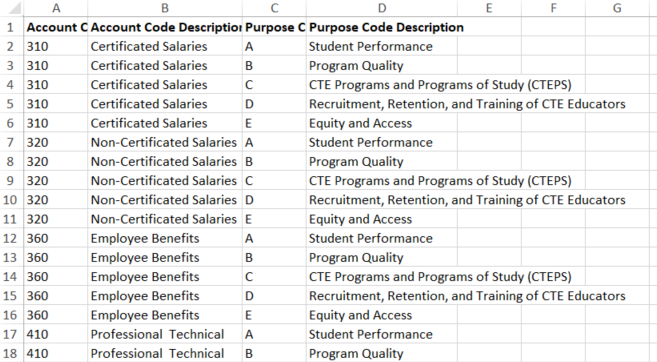 Purpose Codes A-E repeated for each Account Code
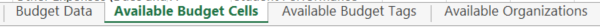 For reference and Cut/Paste into the “Budget Data” page
These items must NOT be altered – cut/paste as is
· An Excellent Education for Every Student Every Day ·
[Speaker Notes: List of allowable Object/Function combinations for the grant
For REFERENCE ONLY and can be used to copy and paste information to the data worksheet]
Available Budget Tags Tab
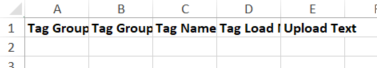 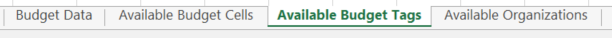 CTE - IGNORE THIS TAB!
These tags are additional tags that other grants (Migrant, Title IA, etc.) are using
· An Excellent Education for Every Student Every Day ·
[Speaker Notes: CTE is doing “TAGS” at the purpose code level, because ours are simple.
Other grants will have TAG level.
Ignore this tab for CTE]
Available Organizations Tab
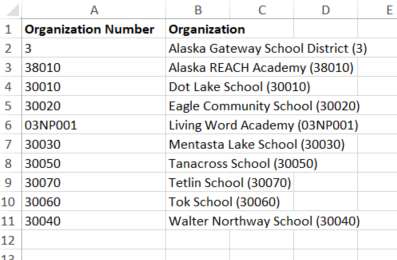 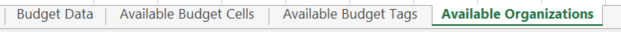 Each Budget Item must have either district or school selected on the ‘Budget Data’ tab.  They can be copied from here.
· An Excellent Education for Every Student Every Day ·
[Speaker Notes: Organization must be selected at the district level, larger districts could also use school level for school – budgets sent in, or to track expenditures by school.]
Upload – Step 2
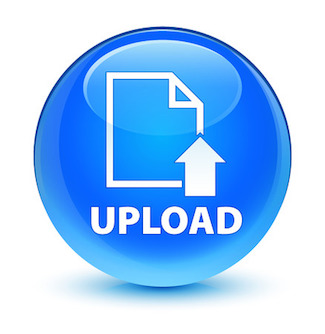 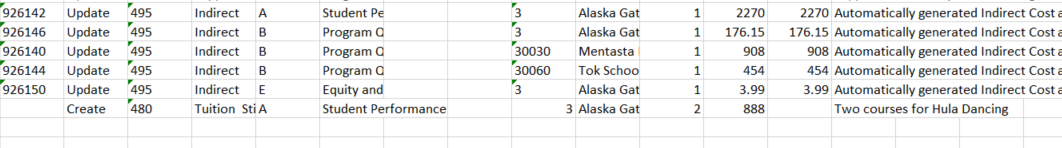 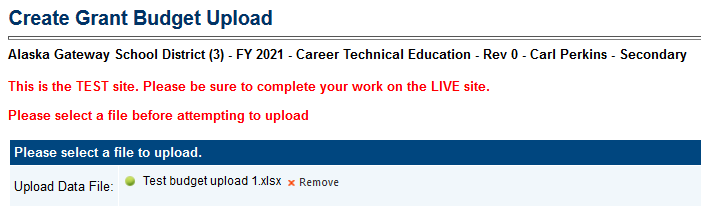 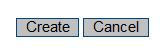 Remember – Each “Created” Upload Data File remains “In Line” until it is deleted, modified, or the upload is completed
· An Excellent Education for Every Student Every Day ·
[Speaker Notes: Added a line using cut and paste from Available Budget Cells and Available Organizations]
Upload – Step 3
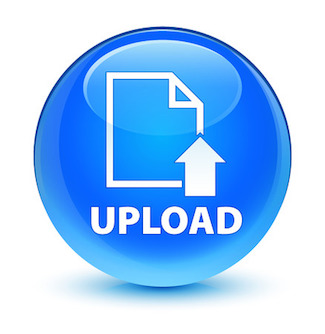 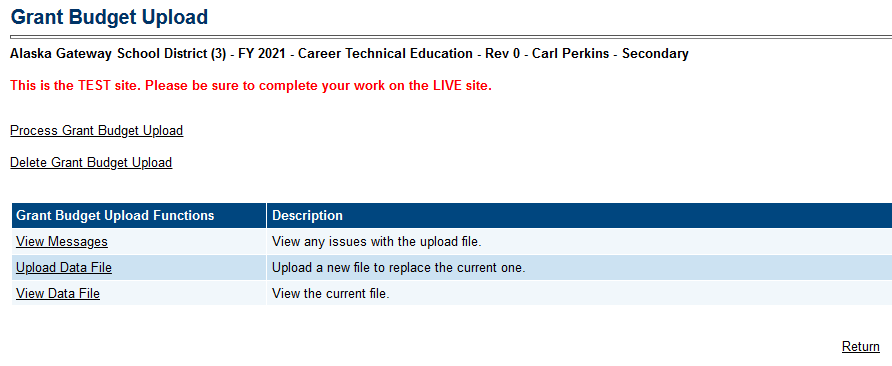 VIEW Messages!!
View Data File
Delete or Process Upload – Remember each upload is ‘in line’ until deleted, viewed and modified, or processed
· An Excellent Education for Every Student Every Day ·
[Speaker Notes: ALWAYS click on View Messages FIRST!]
Upload – Errors
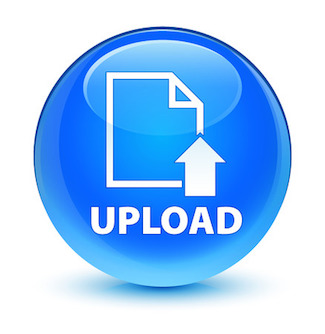 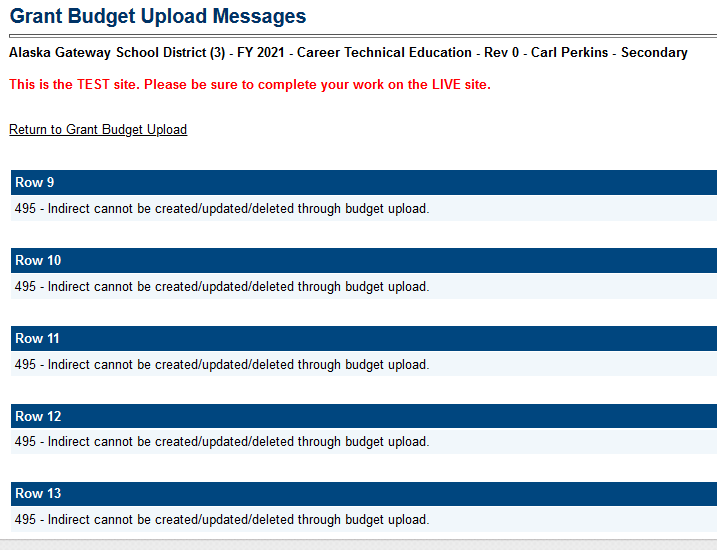 If there are ERRORS – 
Return to Grant Budget Upload and either:

 View Data File – then modify your file

OR

Delete Grant Budget Upload and modify your saved file, then re-upload
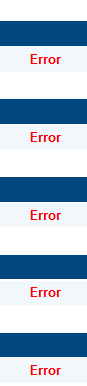 · An Excellent Education for Every Student Every Day ·
[Speaker Notes: Remember that RED ERRORS must be fixed]
Upload – Complete
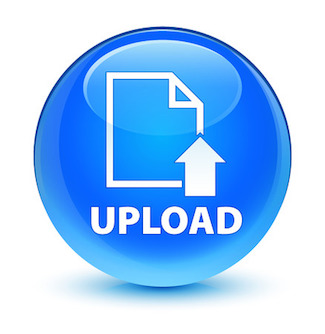 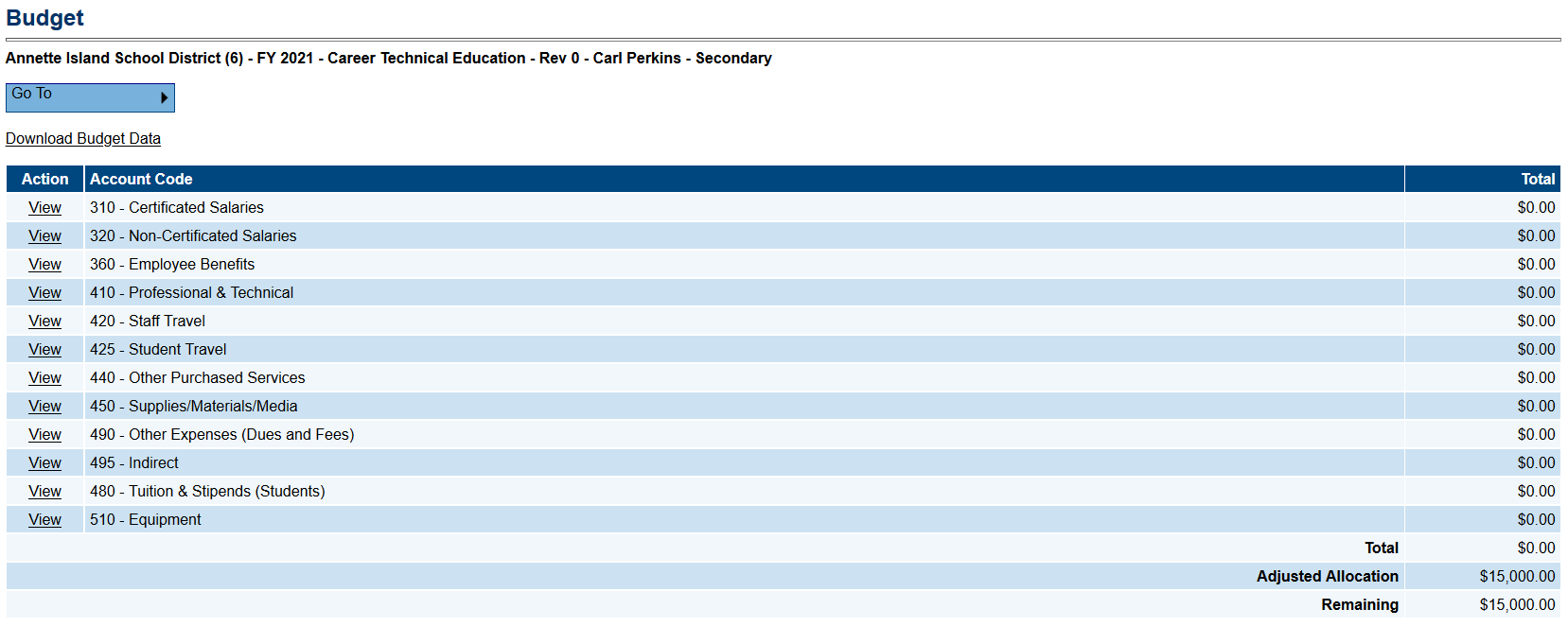 · An Excellent Education for Every Student Every Day ·
[Speaker Notes: When a processed upload is accepted, GMS will simply show the updated Budget page]
Upload DON’TS
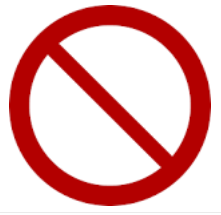 Don’t Delete/Modify Column Headers!

Don’t ‘retry’ to upload (1 at a time)!

Don’t Ignore ‘Messages’ – Always Check!

Don’t Forget ‘Action’ Column – 
Update, Delete, or Create!
· An Excellent Education for Every Student Every Day ·
Tips
Download a NEW budget template for each new budget/revision –ensures most current data

 May re-order or ADD columns, but – CRITICAL that text of column headings remain EXACTLY as downloaded

Required columns may NOT be deleted
· An Excellent Education for Every Student Every Day ·
TIPS, Continued
May add columns, BUT they will be ignored during upload (i.e. district ‘notes’ column) 

Deleting – use “Delete” in the Action Column to delete a budget item

For REVISIONS – add a DATE and NOTE at the end of the NARRATIVE cell

Possible to upload entire budget or only one or a group of budget details (i.e. supplies budgets from each school)
· An Excellent Education for Every Student Every Day ·
Budget Revisions
Don’t Forget!!
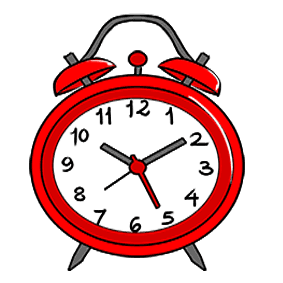 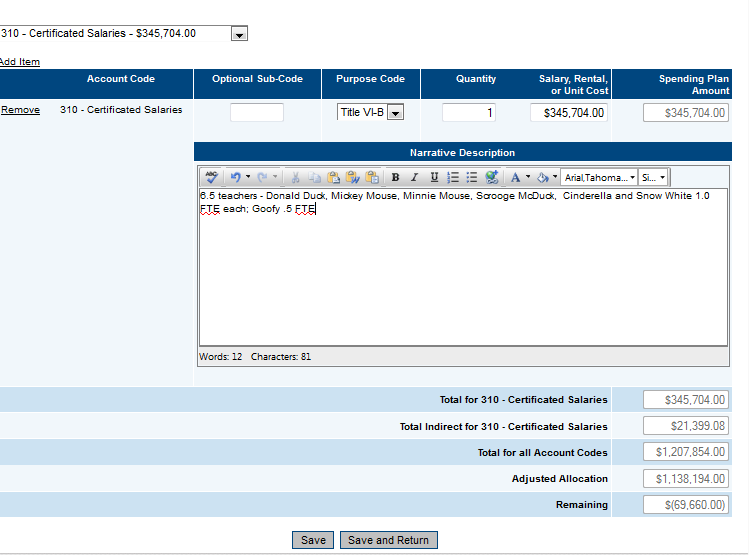 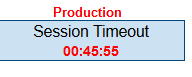 REVISIONS:  
Date of change
Reason for change  
(Add these at the end of the Narrative cell if you are using download/upload)
· An Excellent Education for Every Student Every Day ·
[Speaker Notes: Revisions – please DATE and say why – new supplies should be listed if supply line increases, if a training is cancelled and professional development funds are moved elsewhere, etc.]
DEED/CTE Team
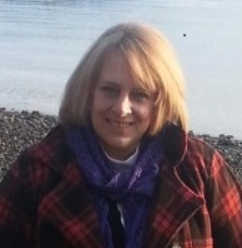 Deborah Riddle
Division Operations Manager, Innovation & Education Excellence
907-465-2892
deborah.riddle@alaska.gov
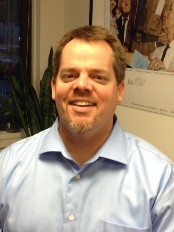 Brad Billings
Administrator, Career and Technical Education
907-465-8720
brad.billings@alaska.gov
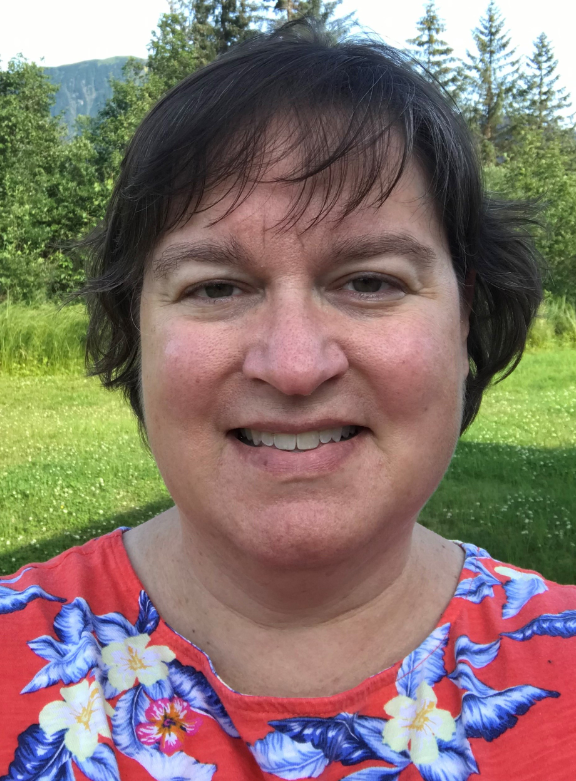 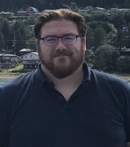 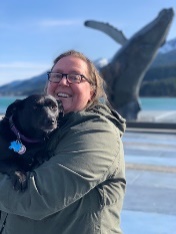 GMS Specialist
Sheila Box
CTE Program Specialist
907-465-8704
sheila.box@alaska.gov
Bjørn Wolter
CTE Program Specialist
907-465-6542
Bjorn.wolter@Alaska.gov
Felicia Swanson
Education Associate
907-465-2980
felicia.swanson@alaska.gov
· An Excellent Education for Every Student Every Day ·
[Speaker Notes: This is the CTE Team.
Contact any of us with CTE questions
Sheila is the GMS specialist on the team – call her with questions specific to GMS]